Supplementary material: Scientific collaboration and search vs taxonomy
I supplement my Internet literacy class with weekly discussion items, often based on some current event relevant to our class. 

We stress the Internet as a collaboration tool and used this open biology database as an example.
Scientific collaboration -- the open tree of life
The database
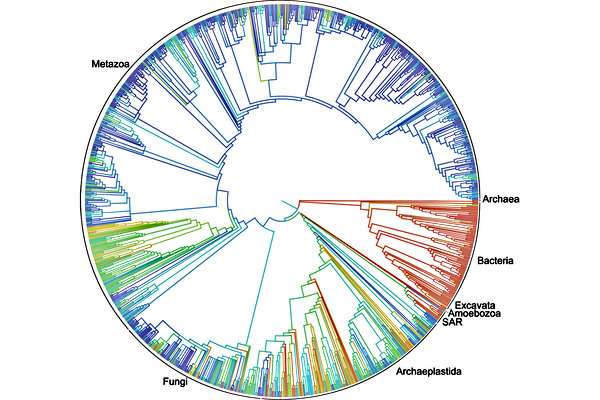 *
* 3.5 billion years ago … 2.3 million species
[Speaker Notes: http://www.csmonitor.com/Science/2015/0920/Scientists-create-the-first-digital-tree-of-life-for-2.3-million-species

Scientists from 11 organizations have digitized a “tree of life,” a genetic map of 2.3 million named species of animals, plants, fungi and microbes that all branched off over time from a common ancestor.

The database is far from complete, so this is just a start. It is open, like Wikipedia and all biologists are asked to add species they are familiar with.

Entries are accompanied by references to scientific papers.]
This data is organized into a tree – a taxonomy
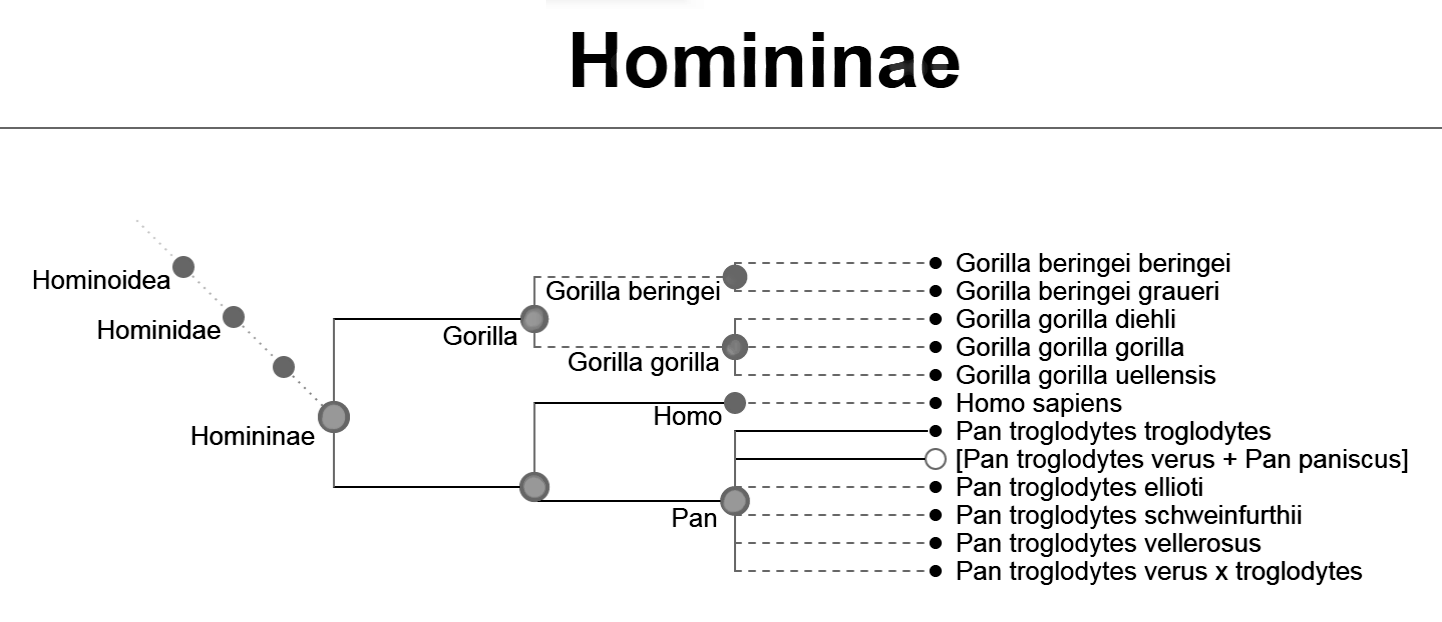 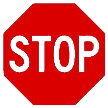 Can you think of other examples of hierarchical taxonomies?
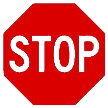 Can you start at the root of the tree and find Homo Sapiens?
The database
[Speaker Notes: You can locate information by drilling down within a taxonomy.

The files in your computer’s storage are organized hierarchically.

You can have files in folders, within sub-folders, …

The books on shelves in a public library are organized in a taxonomy called the Dewey Decimal System.]
Search is an alternative to taxonomy
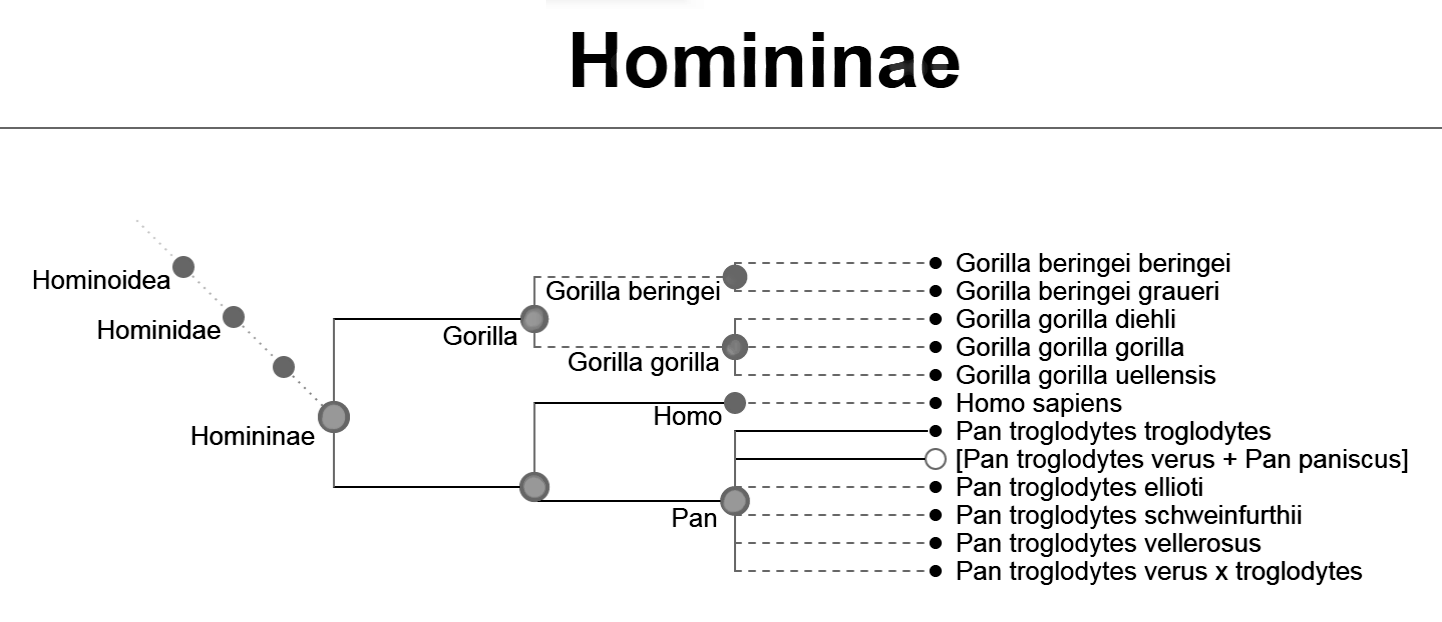 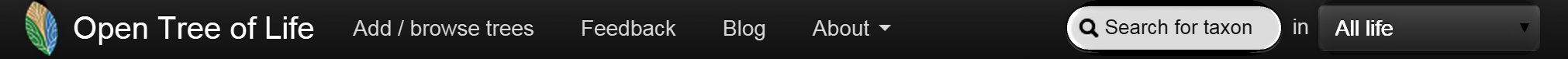 [Speaker Notes: The speed of computers has enabled us to leave information disorganized and search for it.]